Number of nonsense mutations
The role of mutation pattern 

Cancer type (i.e tumor size, burden)

Negative selection
Observed vs Expected
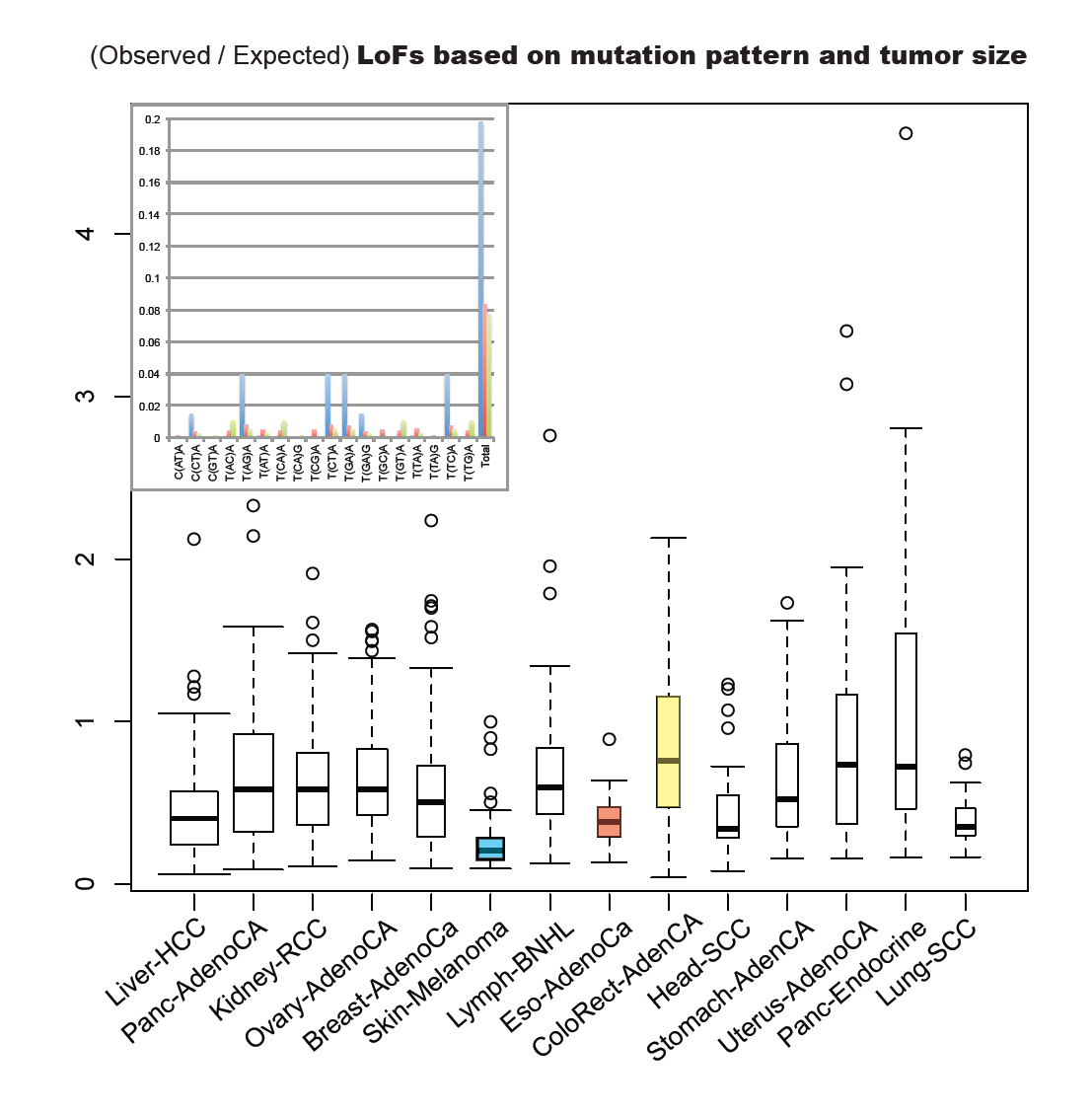 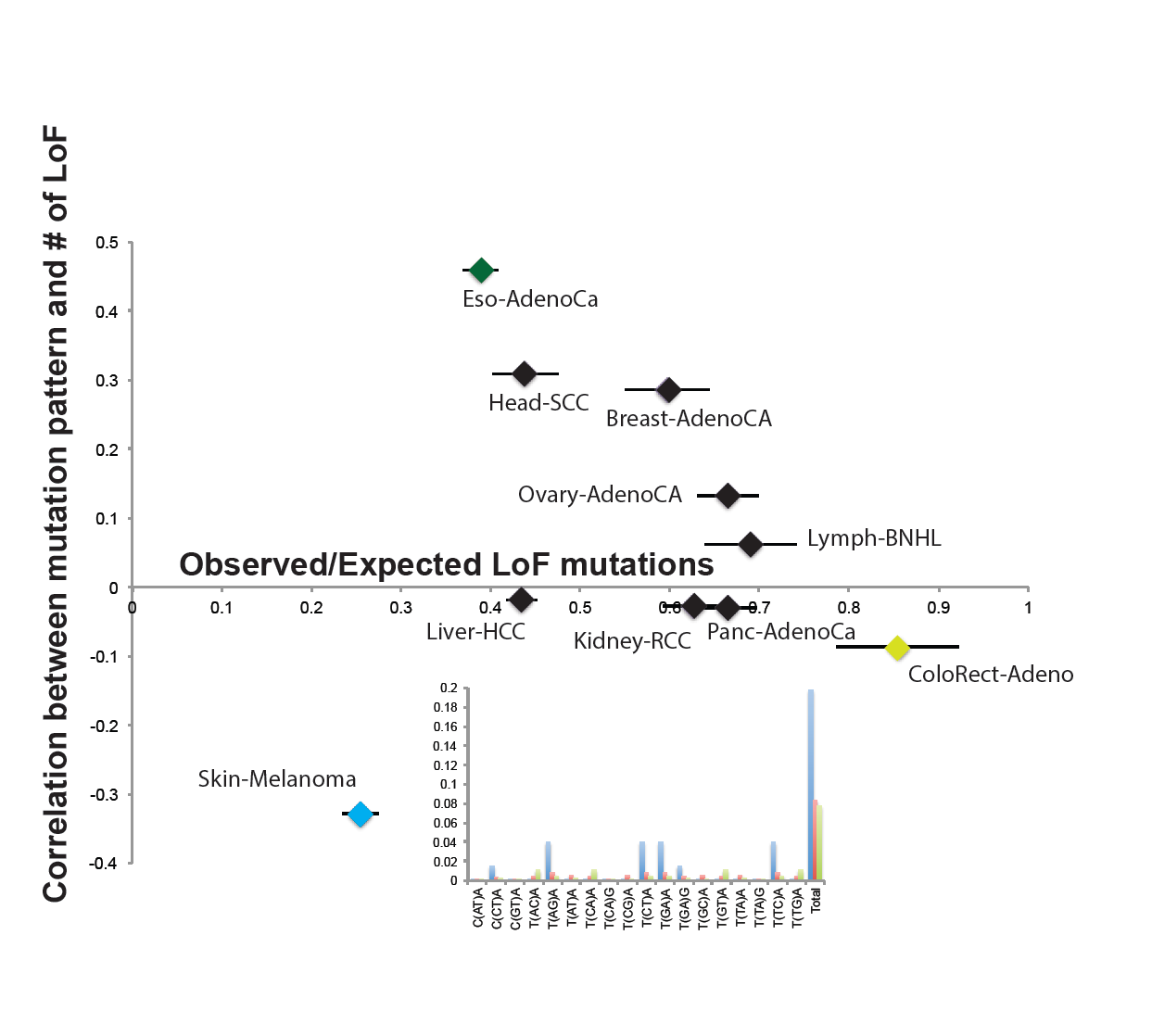